স্বাগতম
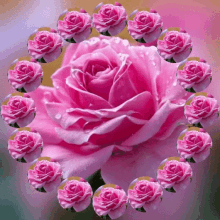 Gohailkandi  High School  Sadar, Mymensingh .
https://www.facebook.com/gohailkandihighschool/
10/18/2020
পরিচিতি
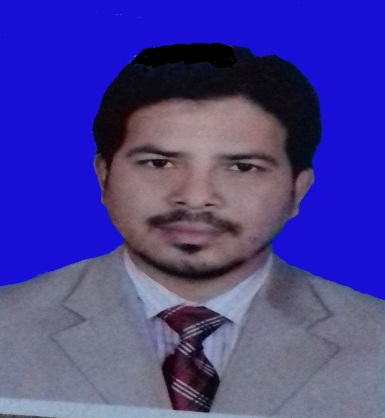 শ্রেণিঃ অষ্টম 
বিষয়ঃ বাংলা ২য় 
পরিচ্ছেদঃ ষষ্ঠ 
পাঠঃ বাক্য
মোঃ শফিকুল ইসলাম 
সহকারী শিক্ষক 
গোহাইলকান্দি উচ্চ বিদ্যালয়
10/18/2020
যাই স্কুলে আমি ।
মিষ্টি বাবা থেকে এনেছেন বাজার।
আমি স্কুলে যাই ।
বাবা বাজার থেকে  মিষ্টি এনেছেন ।
10/18/2020
আজকের পাঠের বিষয় তোমরা অনুমান করতে পেরেছ ।
10/18/2020
আজকের বিষয়
বাক্য
10/18/2020
শিখন ফল
এই পাঠের শেষে শিক্ষার্থীরা ----
বাক্যের সংজ্ঞা বলতে পারবে । 
আদর্শ বাক্যে ব্যাখ্যা করতে পারবে ,
বাক্য গঠনের শর্ত  বিশ্লেষণ করতে পারবে ।
10/18/2020
বাক্য কাকে বলে ?
এক বা একাধিক পদের দ্বারা যখন বক্তার মনোভাব সম্পূর্ণরূপে প্রকাশ পায় , তখন তাকে বাক্য বলে ।
লেখ ।
আমি খাই
করিম বই পড়ে ।
10/18/2020
বাক্যের পদগুলোর মধ্যে পারস্পরিক একটি  সম্পর্ক বা অন্বয় থাকতে হয় , যার কারণে বক্তার মনোভাব বা বক্তব্য স্পষ্টভাবে ফুটে ওঠে ।
10/18/2020
গিয়ে পুকুরে বড় ধরেছি  একটা মাছ ।
খাঁ খাঁ  অপু যাওয়ায় চলে করছে বাড়িটা  ।
পুকুরে গিয়ে বড় একটা মাছ ধরেছি।
অপু চলে যাওয়ায়  বাড়িটা  খাঁ খাঁ করছে।
10/18/2020
বাক্য গঠনের শর্তঃ
10/18/2020
আকাঙ্ক্ষা
বাক্যের অর্থ পুরোপুরি বোঝার জন্য এক পদ শোনার পর অন্য পদ শোনার ইচ্ছা বা আগ্রহকে আকাঙ্ক্ষা বলে । যেমনঃ
পলাশ মন দিয়ে লেখাপড়া ...
পলাশ মন দিয়ে লেখাপড়া করে । 
পলাশ মন দিয়ে লেখাপড়া করবে ।
10/18/2020
বাক্যের অর্থসংগতি রক্ষা করে পদগুলোকে যথাযথভাবে সাজিয়ে রাখার নাম আসত্তি । যেমনঃ
আসত্তি
বাবা বাজার ইলিশ থেকে এনেছেন ।
বাবা বাজার থেকে ইলিশ এনেছেন
10/18/2020
বাক্যের অন্তর্গত  পদগুলোর  মধ্যে অর্থের সংগতি ও ভাবের মিলবন্ধনকে যোগ্যতা বলে । যেমনঃ
যোগ্যতা
আমরা বড়শি দিয়ে মাছ ধরি
আমরা বড়শি দিয়ে নারকেল পাড়ি ।
10/18/2020
বাড়ির কাজ
নিচের বাক্যগুলোতে গঠনগত দিক থেকে কোন কোন গুণের অভাব ঘটেছে ......
কাল আমি যাব ট্রেনে বাড়ি করে ,
সূর্য পশ্চিম দিকে উদিত হয় । 
মন দিয়ে কর সবে ......।
10/18/2020
ধন্যবাদ
10/18/2020